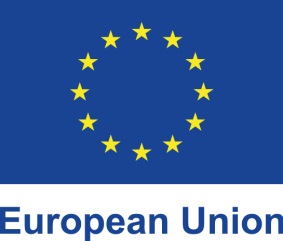 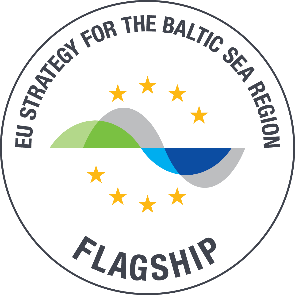 How to measure fire prevention activities: a practical workshop
Tarmo Puolokainen // University of Tartu
Uku Varblane // University of Tartu
Brussels 2018
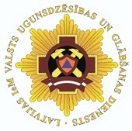 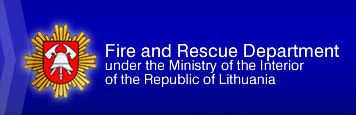 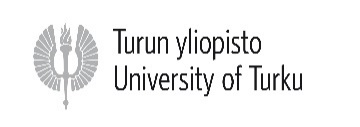 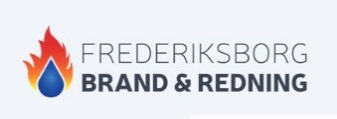 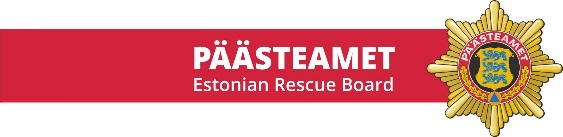 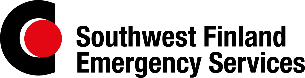 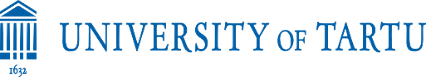 [Speaker Notes: For fire prevention activities, the aim is to decrease the number of emergencies and fire casualties. In order to analyse, whether the undertaken fire prevention activities have the assumed effect in pursuing their aim, an impact assessment is needed. The EVAPREM 2017-2018 -project is developing a model for evaluating the results of prevention measures implemented by the rescue boards of European countries.]
Steps of the analysis
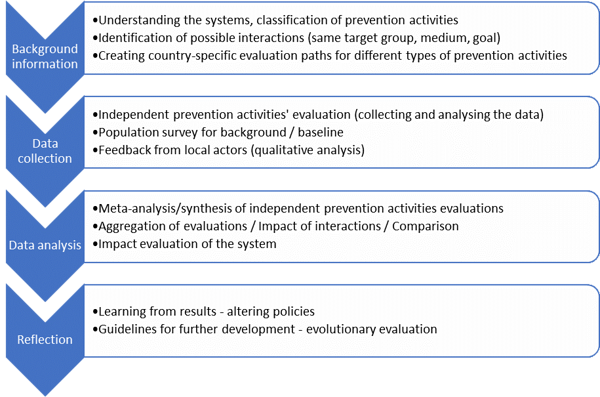 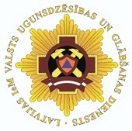 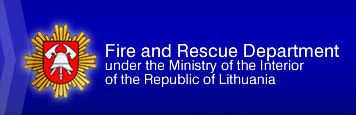 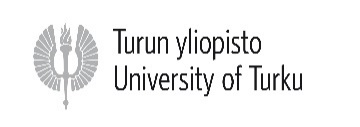 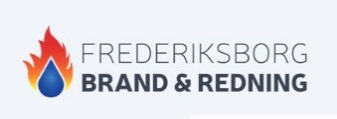 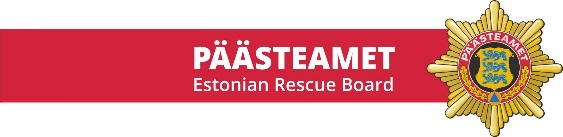 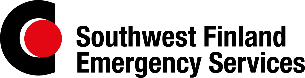 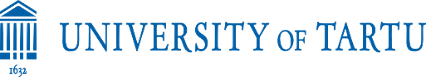 [Speaker Notes: Tagasiside küsitluse vorm,]
First step..
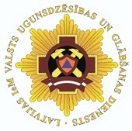 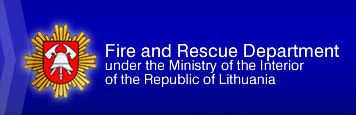 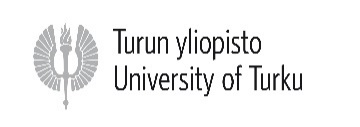 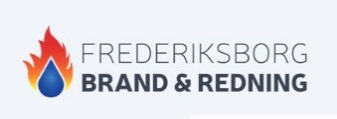 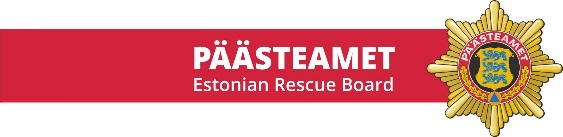 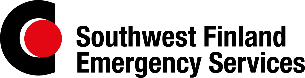 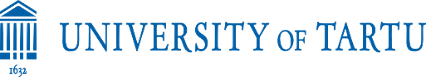 [Speaker Notes: Tagasiside küsitluse vorm,]
Exercise 1: mapping the existing mix of fire prevention activities
Please list all fire prevention activities implemented in your region
Ca 10 min
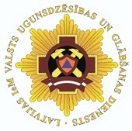 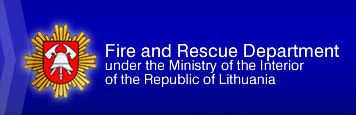 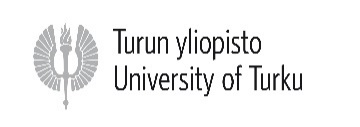 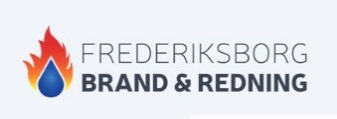 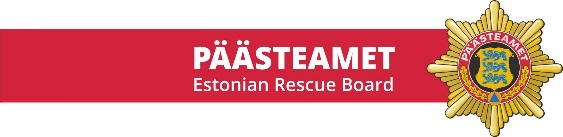 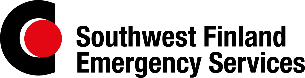 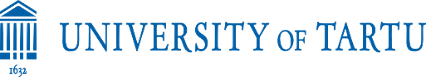 [Speaker Notes: Tagasiside küsitluse vorm,]
Exercise 2: classification of individual activities
Using the current framework, please classify the existing fire prevention activities under these categories
5-10 min
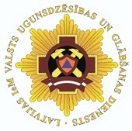 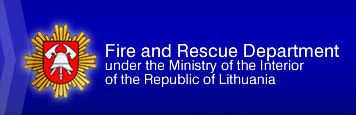 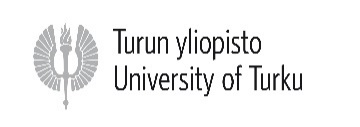 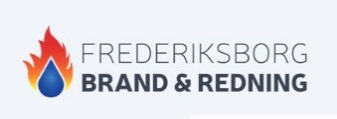 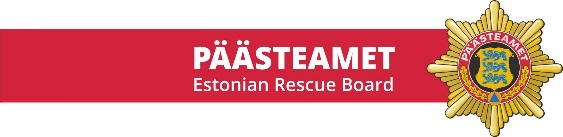 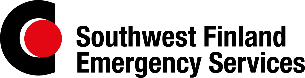 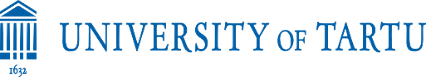 [Speaker Notes: Tagasiside küsitluse vorm,]
Data collection
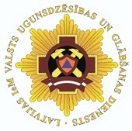 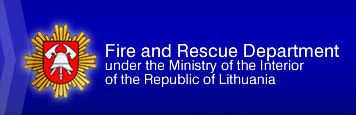 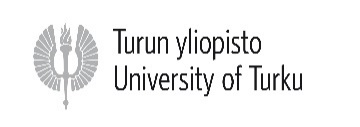 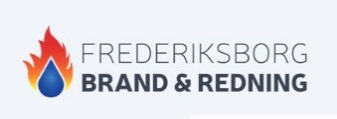 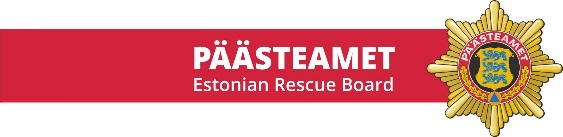 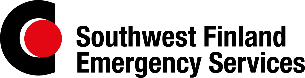 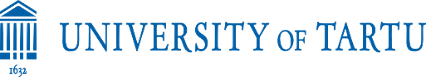 [Speaker Notes: Tagasiside küsitluse vorm,]
What to do with this data?
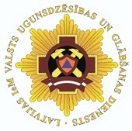 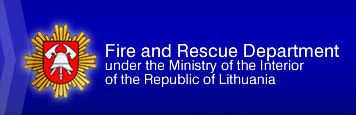 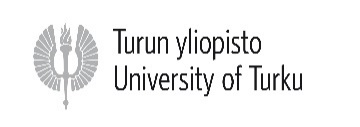 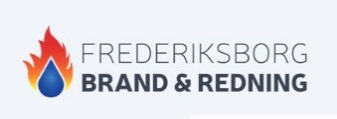 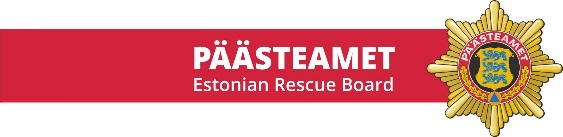 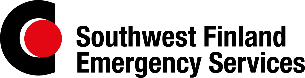 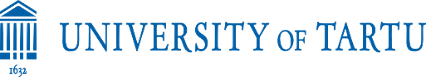 [Speaker Notes: Tagasiside küsitluse vorm,]
Discussion

Any questions? Comments? Ideas? Concerns?
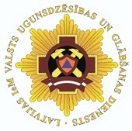 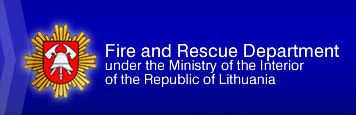 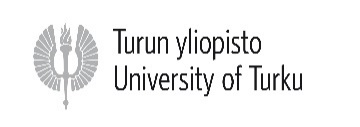 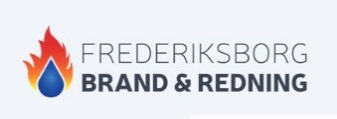 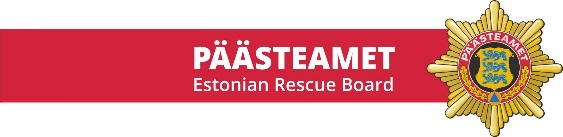 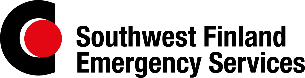 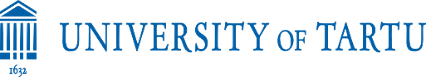 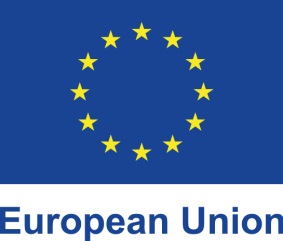 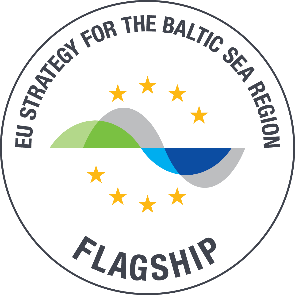 Thank you for your attention!
Developing an evaluation model to assess prevention measures (EVAPREM) 
Tarmo Puolokainen (tarmo.puolokainen@ut.ee)
Uku Varblane (uku.Varblane@ut.ee) 
Brussels 2018
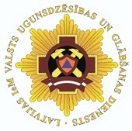 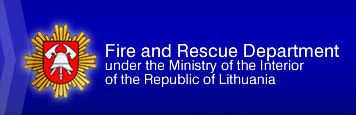 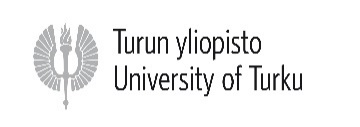 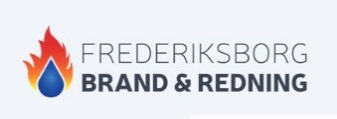 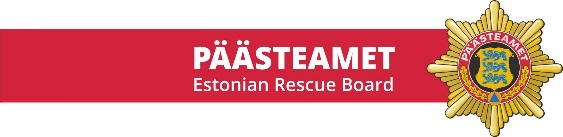 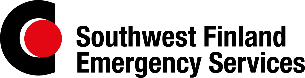 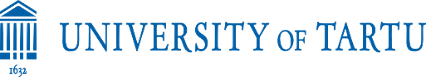